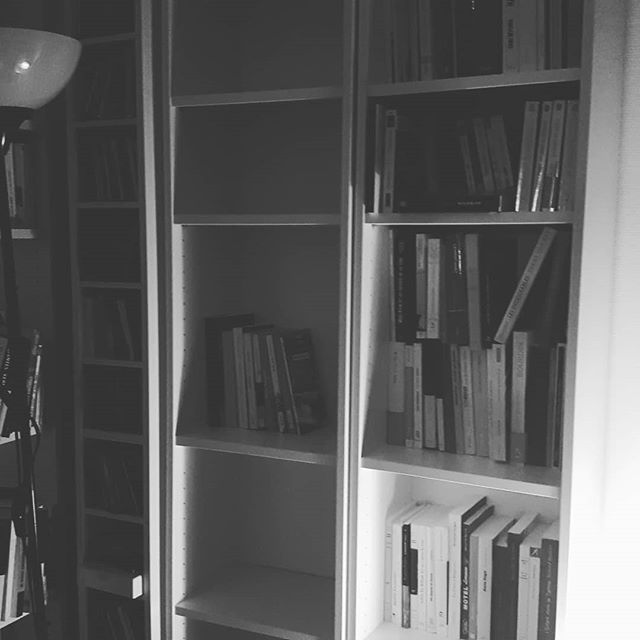 Atelier étudier une œuvre intégrale (nouveaux programmes)
6 mai
N. Germinal
Répondre par groupe de 2-3 personnes aux questions suivantes
Comment faites vous étudier une œuvre intégrale?
Quels outils utilisez -vous pour faire lire et analyser une œuvre intégrale? Quelles sont les difficultés?
Dans quels dispositifs allez-vous placer votre étude d’œuvre intégrale? AP, Co-intervention, heures disciplinaire? Quelles compétences allez vous travailler en lien avec les objets d’étude?
Place de l’oeuvre intégrale dans nouveaux programmes
1 des 4 compétences du programme: lecteur compétent et critique, compétence transversale 
Ciblage sur 2 objets d’études en 2nde et 1 œuvre intégrale lors du cycle de CAP
Exercices conseillés
Lien avec une intervention d’un auteur ou une rencontre.
PONTS ENTRE CAP ET BAC PRO
CAP : programme curriculaire
BAC PRO : seconde
OE1 – Se dire, s’affirmer, s’émanciper
OE1 – Devenir soi : écritures autobiographiques.
1 GT + 1 OI
1 GT + 1 OI ou PL
OE2 – S’informer, informer : les circuits de l’information
OE2 – S’informer, informer, communiquer
1 GT
1 GT
OE3 – Dire et se faire entendre : la parole, le théâtre, l’éloquence
OE3 – Rêver, imaginer, créer
1 GT + 1 OI ou PL
1 GT + 1 OI
Nouveaux programmes
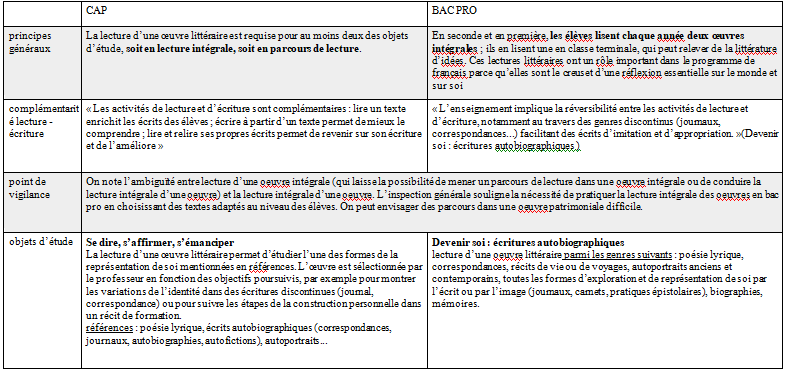 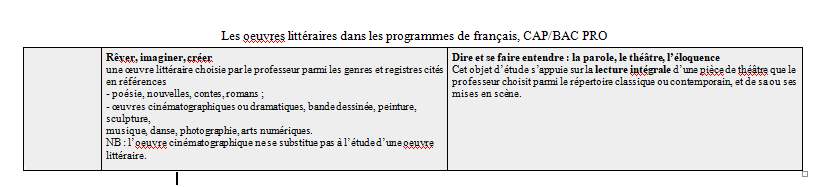 Rappel définition
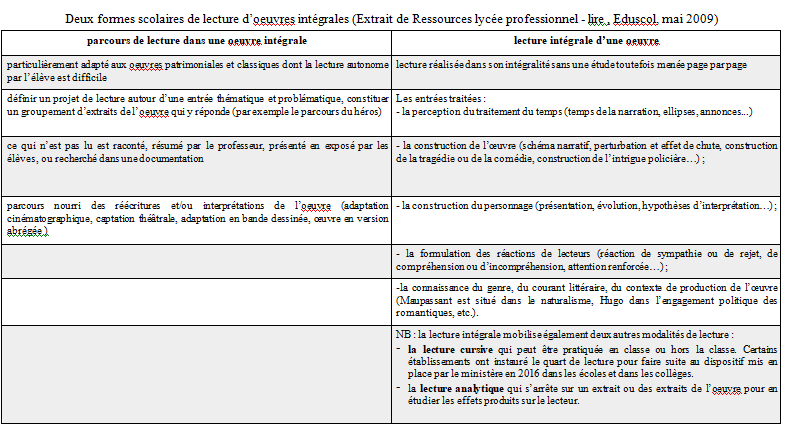 Finalités:
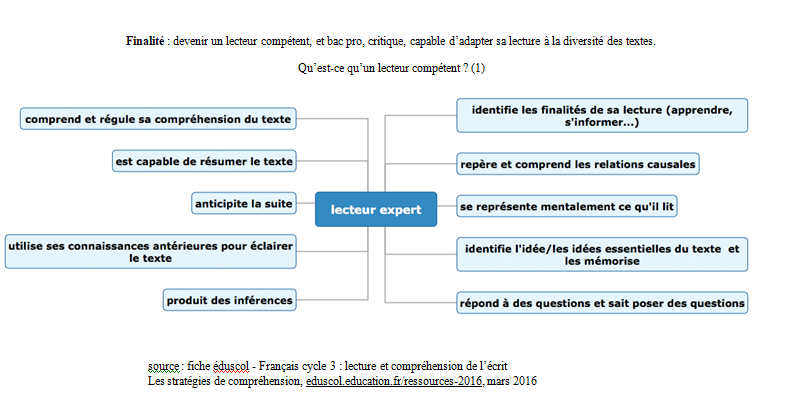 Difficultés anciennes de l’étude de l’œuvre intégrale
Variété des Exercices possibles: parcours, GT, résumé, schéma pour mieux comprendre, carnet de lecture pour limiter les difficultés.
Difficultés: vérification de la lecture, le temps et le lieu de la lecture, lecture oralisée ou pas, partagée ou individuelle
Soucis pour les élèves dys, les faibles lecteurs
Quels dispositifs et quelles œuvres?
Quelles œuvres intégrales? Liste conseillée mais pas obligatoire
Dans quels dispositifs? Disciplinaire, AP?
Et la co-intervention avec Lire le métier
Lien avec l’accompagnement, nouvelle version
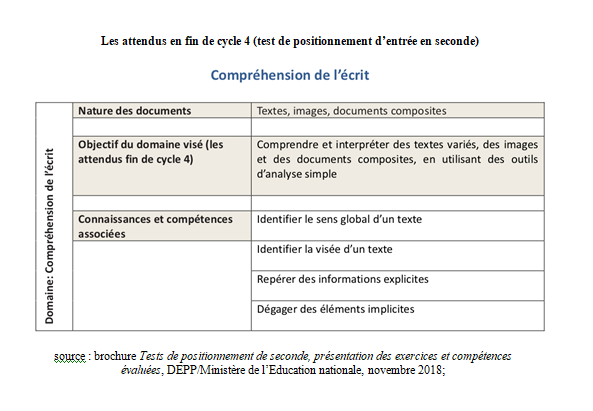 Travail sur les inférences
Exemple d’activité d’accompagnement pour aider à la compréhension de la lecture d’une œuvre. Travail sur les inférences
Travail sur le résumé d’un extrait avec l’exemple de Novencento.
DÉFINITION  

« Les inférences sont des interprétations qui ne sont pas littéralement accessibles, des mises en relation qui ne sont pas explicites.» 

Michel FAYOL 
« La lecture au cycle III : difficultés, prévention et remédiations »
« […] La signification n’est pas donnée par  le texte dont elle serait 
simplement extraite, elle est construite par le lecteur et varie donc autant 
en fonction de la base de connaissances et des stratégies du lecteur-compreneur 
qu’en fonction de l’information apportée. »
				
J.-E. Gombert, M. Fayol
« la lecture-compréhension : fonctionnement et apprentissage »
Il existe deux grandes catégories d'inférences :
 
1 - Les inférences fondées sur le texte 
(inférences logiques) 
Exemple : Marc veut pratiquer un sport le mercredi. Au centre de loisirs, on lui propose le football, le rugby et le judo. Il n'aime pas les jeux de ballon. 
Réponse logique : il pratique le judo.

2 - Les inférences fondées sur les connaissances du lecteur (inférences pragmatiques) 
Exemple : La sorcière Caraboulique s'est trompée dans ses formules. Elle voulait transformer Jules en souris mais elle a oublié le sel et Jules miaule toute la journée. 
Réponse pragmatique : elle a transformé Jules en chat.
2- Autre proposition pour travailler la compréhension : résumer une histoire ou un texte
Source : Enseigner la compréhension :
principes didactiques, exemples de tâches et d’activités, Sylvie Cèbe, Roland Goigoux, Serge Thomazet,
Phase A - Construire le concept de résumé 
Texte «Boodmann»

Phase B - faciliter la compréhension

Phase C - évaluer la compréhension du texte à l’aide du résumé 

Phase D - produire des résumés (à l’oral et/ou à l’écrit)
Exemple de fiche mémoire collective pour la phase A :
« il est plus court que le texte » et « il dit l’essentiel », « il raconte la même chose du début à la fin mais il ne garde que le plus important », « les personnages principaux sont conservés » « il est économique, les éléments secondaires ont disparu » etc.
Phase A :
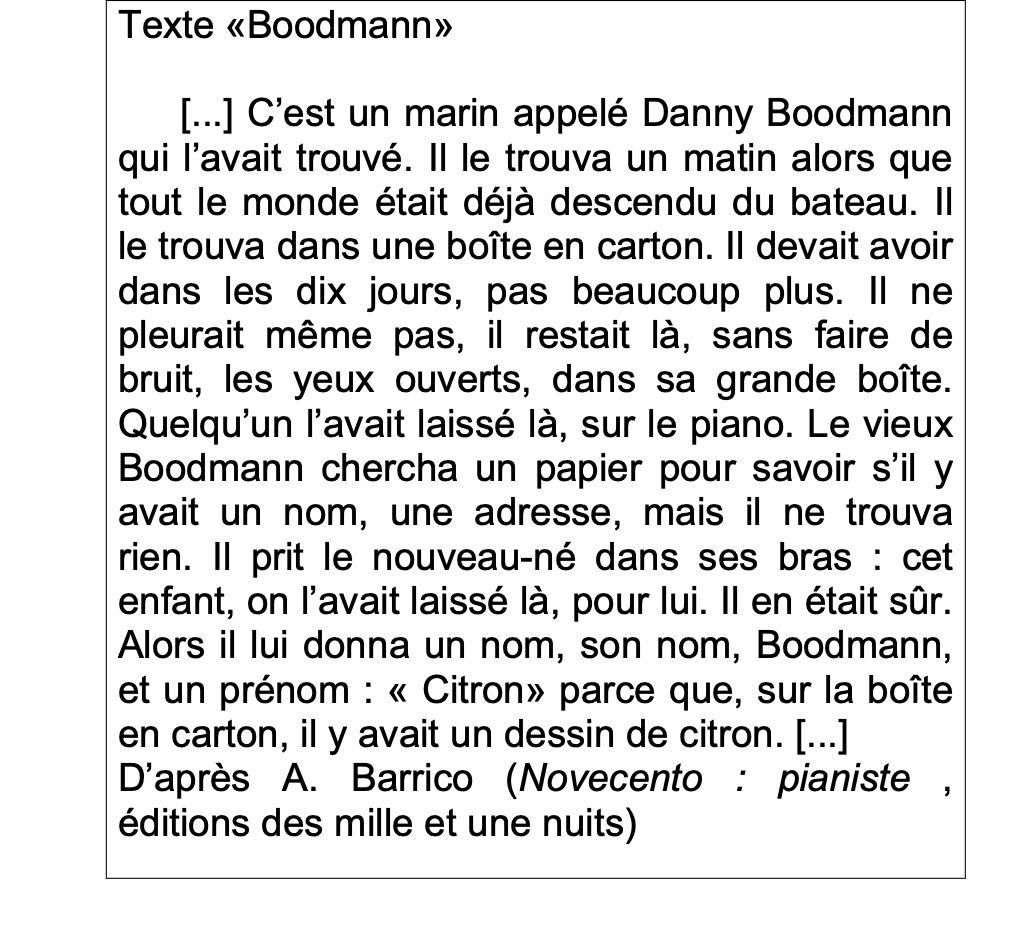 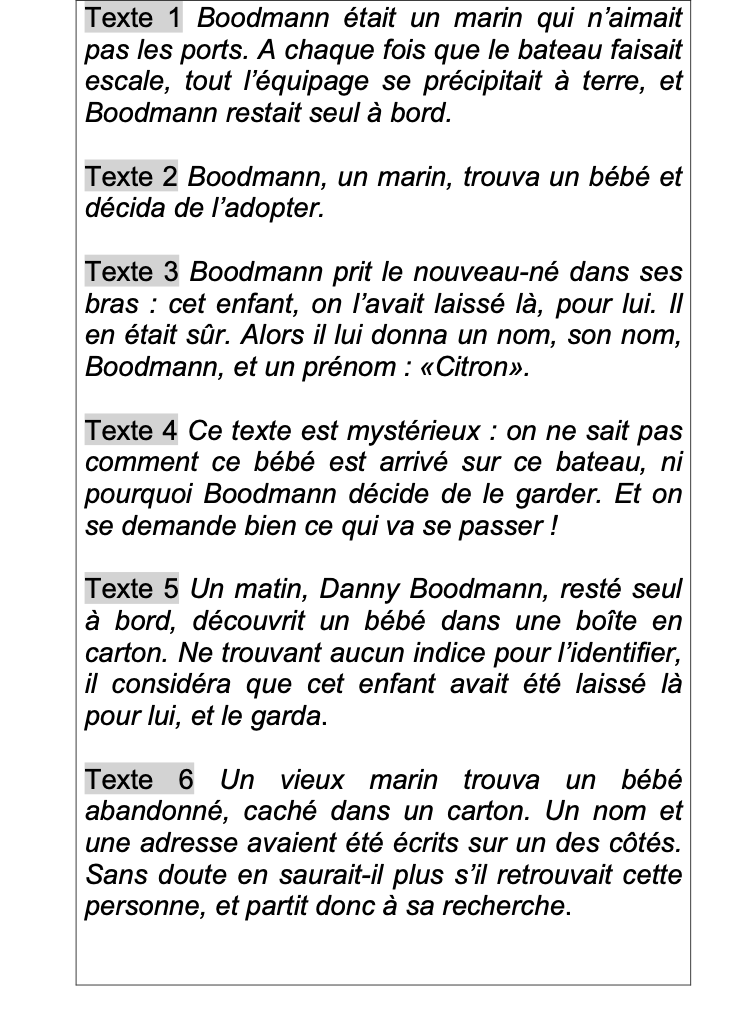 Ex d’organisation d’une étude d’oeuvre
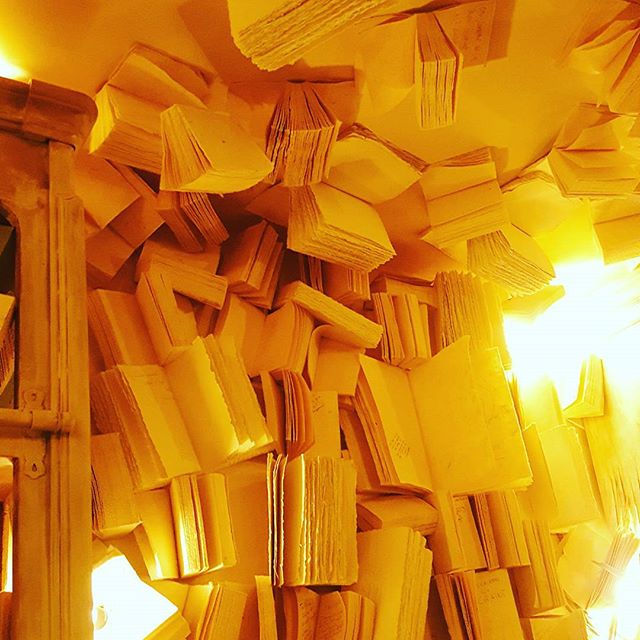 Ma vie en noir et blanc  de Delphine Bertholon
Niveau Cap
Parcours de lecture.
Un exemple d’objet d’étude de CAP décliné en quatre entrées : Se dire, s’affirmer, s’émanciper: ex Ma vie en noir et Blanc Delphine Bertholon
Lien avec l’objet d’étude de seconde professionnelle « devenir soi :».
Outils possibles pour mener à bien l’étude d’une œuvre intégrale
Carnet de lecture: 
Définition: vision subjective de lecture, permet de faire des points d’étapes, de formaliser la compréhension
Avantages
Trace pour la mémorisation,  utile pour la réutilisation des œuvres étudiées en classe à l’examen.
Laisse la place à la créativité
Possibilité de l’utiliser pour travailler l’oral, le débat
La lecture
Outil intermédiaire à la fois personnel et public
Construit la subjectivité des élèves
Faire des élèves des sujets lecteurs
Travail sur la citation, utilisation de collage, image
Avis personnel
Interview  fictive, questionnaire de Proust, projet….
Exemples de travaux d’élèves 2nde
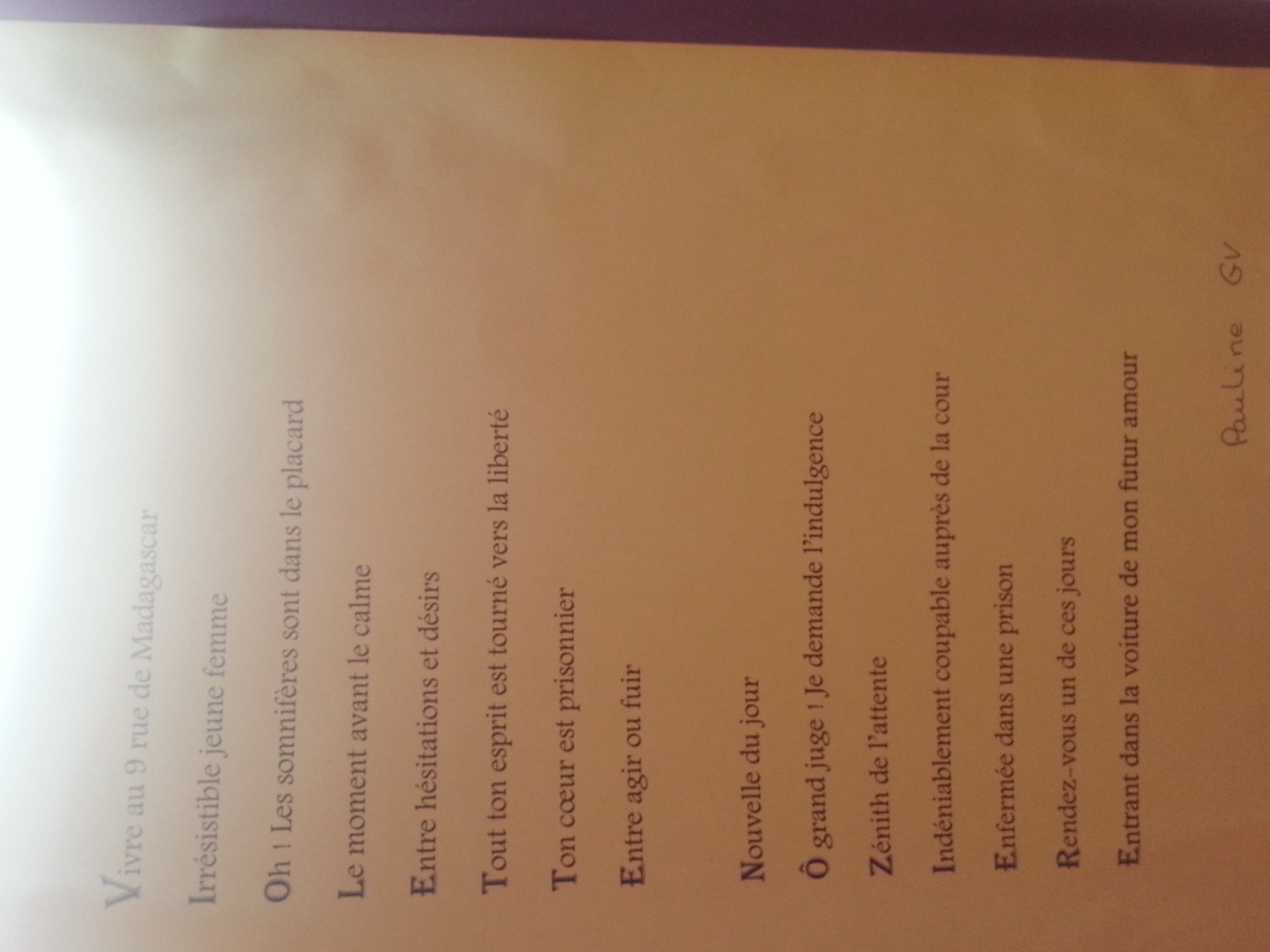 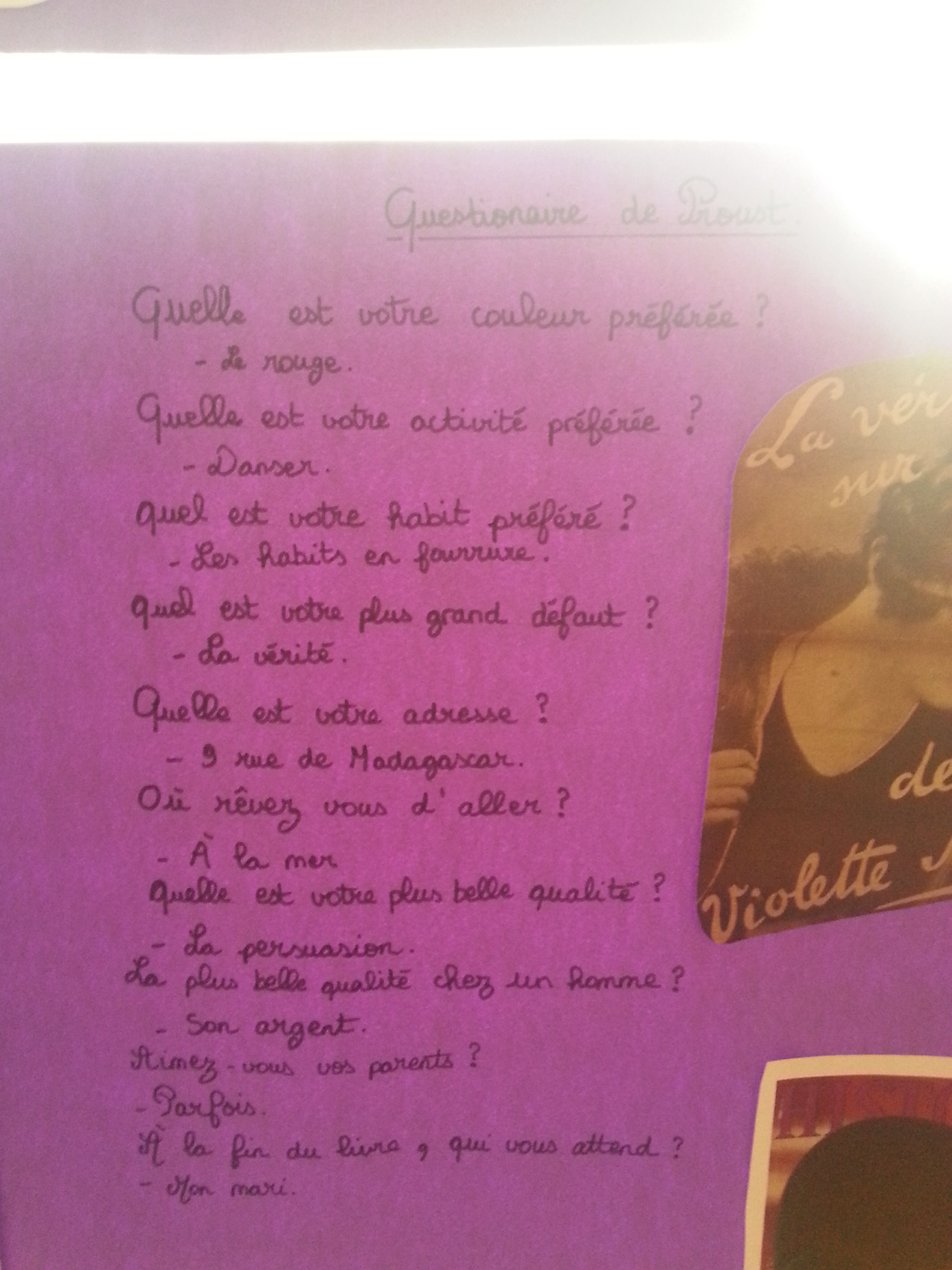 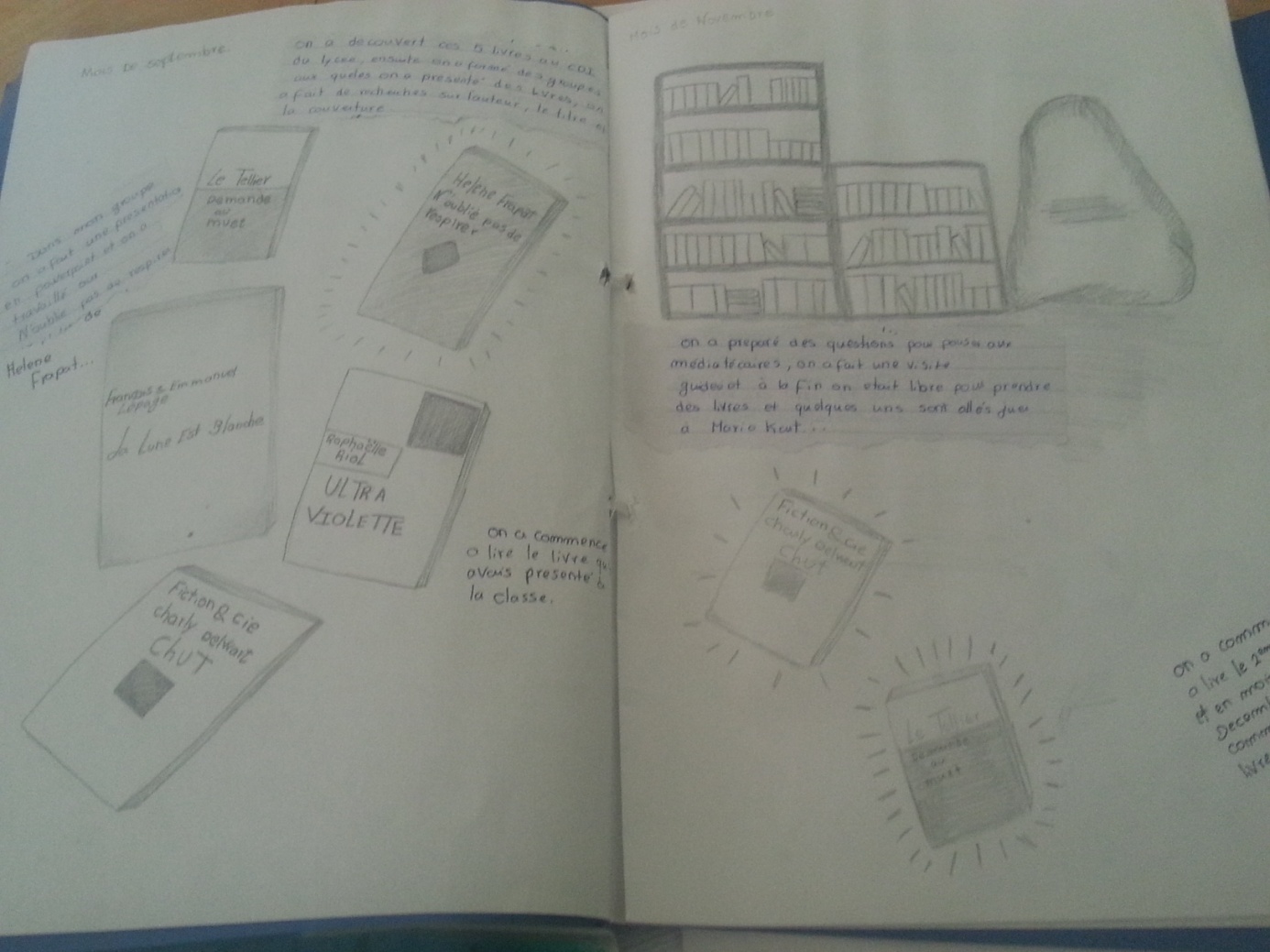 Parcours du personnage dans Paris ex CAP
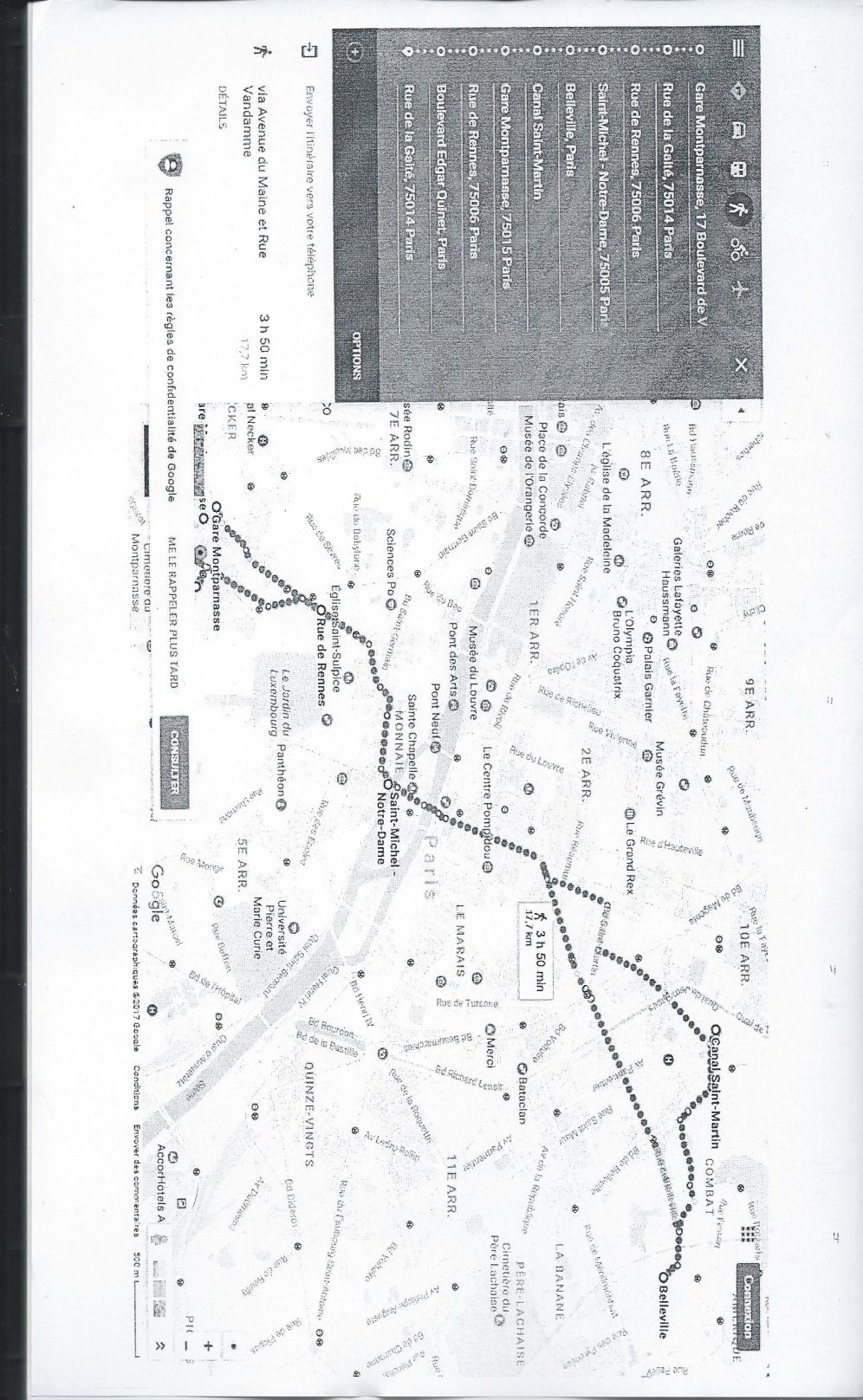 Lecture actualisante et utilisation vidéo
Cf Yves Citton: trouver des œuvres qui ont toujours un écho aujourd’hui, faire le lien avec l’élève, ses interrogations.
Utiliser des supports variés, vidéo, BD …
Ex vidéos ( ex booktube, bande annonce)
Bilan
Fiche bilan des points de vigilance et de propositions d’outils et d’œuvres en lien avec les objets d’études
Merci de votre attention